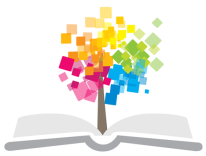 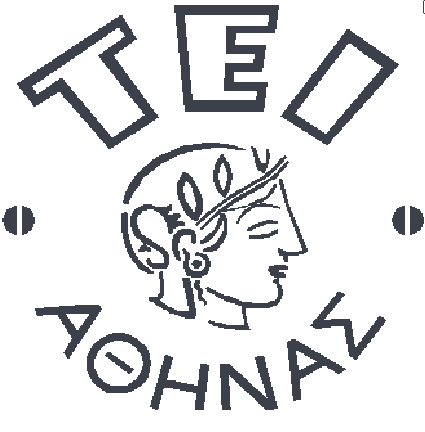 Ανοικτά Ακαδημαϊκά Μαθήματα στο ΤΕΙ Αθήνας
Ανόργανη και Οργανική Χημεία (Θ)
Ενότητα 6: Διαλύματα ασθενών μονοπρωτικών οξέων ή βάσεων
Σπύρος Παπαγεωργίου, Χημικός MSc, Καθηγητής Εφαρμογών
Τμήμα Αισθητικής και Κοσμητολογίας
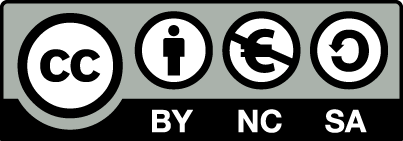 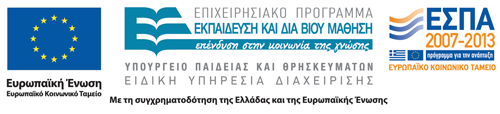 Ιοντισμός ασθενών οξέων και βάσεων
Ασθενές οξύ: το οξύ που ιοντίζεται μερικώς στο νερό.
Ασθενές οξύ + Η2Ο   ↔  συζυγής βάση + Η3Ο+
HF, HCN, HNO2, HClO, HClO2,…
RCOOH (HCOOH, CH3COOH,…)
NH4+, CH3NH3+,…
Ασθενής βάση: η βάση που ιοντίζεται μερικώς στο νερό.
Ασθενής βάση + Η2Ο  ↔  συζυγές οξύ + ΟΗ-
NH3,μονοσθενείς αμίνες (CH3NH2 (CH3)2NH,…)
F-, NO2-,ClO-, HCOO-, CH3COO-…
1
Βαθμός ιοντισμού
Βαθμός ιοντισμού (α) είναι το πηλίκο της συγκέντρωσης του οξέος ή της βάσης που ιοντίστηκε προς τη συνολική συγκέντρωση του οξέος ή της βάσης.
	
α=1  πλήρης ιοντισμός  ισχυρό οξύ ή βάση.
α<1  μερικός ιοντισμός  ασθενές οξύ ή βάση.
			α<0,1  πολύ ασθενές οξύ ή βάση.
2
Σταθερά ιοντισμού ασθενούς μονοπρωτικού οξέος, Κα 1/2
HA   +   Η2Ο   ↔   A-   +   Η3Ο+
3
Σταθερά ιοντισμού ασθενούς μονοπρωτικού οξέος, Κα 2/2
HA   +   Η2Ο   ↔   A-    +     Η3Ο+
ή
4
Σταθερά ιοντισμού ασθενούς μονοπρωτικής βάσης, Κb 1/2
Β   +   Η2Ο   ↔   ΗΒ+    +    ΟΗ-
5
Σταθερά ιοντισμού ασθενούς μονοπρωτικής βάσης, Κb 2/2
Β   +   Η2Ο   ↔    ΗΒ+    +    ΟΗ-
6
Σχέση μεταξύ των σταθερών ιοντισμού ασθενούς μονοπρωτικού οξέος και ασθενούς μονοπρωτικής βάσης, Κα και Kb
HA   +   Η2Ο   ↔    A-    +    Η3Ο+
A-   +   Η2Ο   ↔   ΗA    +    ΟΗ-
και
7
Ερωτήσεις
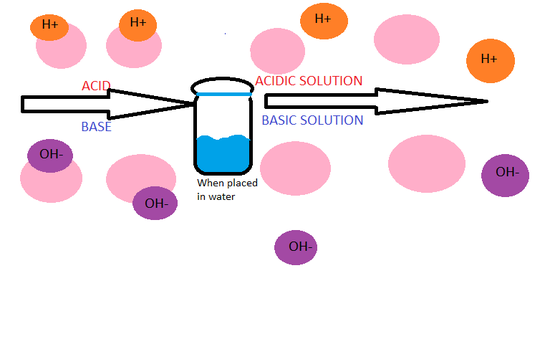 Από UC Davis ChemWiki διαθέσιμο με άδεια CC BY-NC-SA 3.0 US
8
Αναφορά σε ένα διάλυμα 1/2
Το νικοτινικό οξύ, HC6H4O2N (Ka=1,44.10-5), είναι η ονομασία της νιασίνης, πολύ σημαντικής βιταμίνης της ομάδας Β. Να υπολογιστεί η [Η3Ο+] διαλύματος όγκου 1L, το οποίο παρασκευάστηκε με διάλυση 12,3g νικοτινικού οξέος σε νερό.
Ορισμός αρχικής συγκέντρωσης διαλύματος σε Μ
12,3g/L ή 12,3/123=0,1mol/L
Αντιδράσεις που πραγματοποιούνται στο διάλυμα και σύσταση στην ισορροπία.
HA   +   Η2Ο   ↔    A-    +    Η3Ο+
Αφού
9
Αναφορά σε ένα διάλυμα 2/2
Αφού
10
Αναφορά σε περισσότερα από ένα διαλύματα (συνδεόμενα με αραίωση, συμπύκνωση, ανάμειξη) 1/5
Η διαλυτότητα του NH4Cl στο νερό είναι ίση με 0,1 mol/L στους 25οC.
α. Να υπολογιστεί ο βαθμός ιοντισμού του οξέος, τα mol των κατιόντων Η3Ο+  και η [Η3Ο+] σε 100mL κορεσμένου διαλύματος NH4Cl στους 25οC.
β. Πόσα mL νερού πρέπει να προστεθούν στο αρχικό διάλυμα, ώστε να διπλασιαστεί ο βαθμός ιοντισμού; Στο αραιωμένο διάλυμα να υπολογιστούν τα mol των κατιόντων Η3Ο+  και η [Η3Ο+].
Δίνεται για την ΝΗ3 ότι Κb=10-5.
11
Αναφορά σε περισσότερα από ένα διαλύματα (συνδεόμενα με αραίωση, συμπύκνωση, ανάμειξη) 2/5
(α)
Ορισμός αρχικής συγκέντρωσης διαλύματος σε Μ.
[NH4Cl]=C1=0,1 mol/L=0,1M
Αντιδράσεις που πραγματοποιούνται στο διάλυμα και σύσταση στην ισορροπία.
NH4Cl   NH4+ + Cl-
NH4+   +   Η2Ο   ↔   NH3    +     Η3Ο+
12
Αναφορά σε περισσότερα από ένα διαλύματα (συνδεόμενα με αραίωση, συμπύκνωση, ανάμειξη) 3/5
ή
καταλήγουμε
Αφού
Και άρα
Ο βαθμός ιοντισμού είναι:
Η [Η3Ο+] είναι:
Τα mol των κατιόντων Η3Ο+ είναι:
13
Αναφορά σε περισσότερα από ένα διαλύματα (συνδεόμενα με αραίωση, συμπύκνωση, ανάμειξη) 4/5
(β)
Ορισμός αρχικής συγκέντρωσης διαλύματος σε Μ.
C1V1=C2V2 ή C1V1=C2(V1+Vνερού) ή 0,1.100=C2(100+ω)
Αντιδράσεις που πραγματοποιούνται στο διάλυμα και σύσταση στην ισορροπία.
NH4+   +   Η2Ο   ↔    NH3    +    Η3Ο+
+
NH4Cl
NH4+
Cl-
14
Αναφορά σε περισσότερα από ένα διαλύματα (συνδεόμενα με αραίωση, συμπύκνωση, ανάμειξη) 5/5
ή
και
Αφού
καταλήγουμε
Η [Η3Ο+] στο αραιωμένο διάλυμα είναι:
15
Ανάμειξη διαλυμάτων με διαλυμένες ουσίες που αντιδρούν μεταξύ τους 1/3
Αναμιγνύονται 200 mL υδατικού διαλύματος ασθενούς μονοπρωτικού οξέος ΗΑ συγκέντρωσης 1Μ με 800 mL διαλύματος υδατικού διαλύματος ΝαΟΗ συγκέντρωσης 0,25Μ. Να υπολογιστεί το pH του τελικού διαλύματος. Δίνεται ΚαΗΑ=2.10-5.
mol HA σε 200mL διαλύματος= 0,2 mol
mol NaOH σε 800mL διαλύματος= 0,2 mol
HA + NaOH
NaA + H2O
0,2 mol
16
Ανάμειξη διαλυμάτων με διαλυμένες ουσίες που αντιδρούν μεταξύ τους 2/3
Αντιδράσεις που πραγματοποιούνται στο διάλυμα και σύσταση στην ισορροπία.
NaA
Na+
+
A-
A-   +   Η2Ο    ↔     HA    +    OH-
17
Ανάμειξη διαλυμάτων με διαλυμένες ουσίες που αντιδρούν μεταξύ τους 3/3
ή
καταλήγουμε
Αφού
Και άρα
και
18
Τέλος Ενότητας
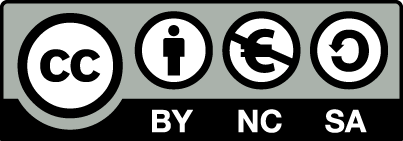 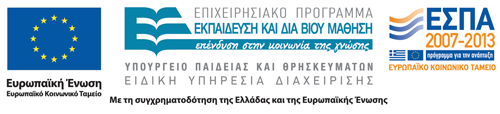 Σημειώματα
Σημείωμα Αναφοράς
Copyright Τεχνολογικό Εκπαιδευτικό Ίδρυμα Αθήνας, Σπύρος Παπαγεωργίου. Σπύρος Παπαγεωργίου. «Ανόργανη και Οργανική Χημεία (Θ). Ενότητα 6: Διαλύματα ασθενών μονοπρωτικών οξέων ή βάσεων». Έκδοση: 1.0. Αθήνα 2014. Διαθέσιμο από τη δικτυακή διεύθυνση: ocp.teiath.gr.
Σημείωμα Αδειοδότησης
Το παρόν υλικό διατίθεται με τους όρους της άδειας χρήσης Creative Commons Αναφορά, Μη Εμπορική Χρήση Παρόμοια Διανομή 4.0 [1] ή μεταγενέστερη, Διεθνής Έκδοση.   Εξαιρούνται τα αυτοτελή έργα τρίτων π.χ. φωτογραφίες, διαγράμματα κ.λ.π., τα οποία εμπεριέχονται σε αυτό. Οι όροι χρήσης των έργων τρίτων επεξηγούνται στη διαφάνεια  «Επεξήγηση όρων χρήσης έργων τρίτων». 
Τα έργα για τα οποία έχει ζητηθεί και δοθεί άδεια  αναφέρονται στο «Σημείωμα  Χρήσης Έργων Τρίτων».
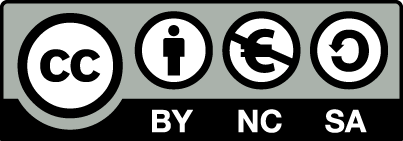 [1] http://creativecommons.org/licenses/by-nc-sa/4.0/ 
Ως Μη Εμπορική ορίζεται η χρήση:
που δεν περιλαμβάνει άμεσο ή έμμεσο οικονομικό όφελος από την χρήση του έργου, για το διανομέα του έργου και αδειοδόχο
που δεν περιλαμβάνει οικονομική συναλλαγή ως προϋπόθεση για τη χρήση ή πρόσβαση στο έργο
που δεν προσπορίζει στο διανομέα του έργου και αδειοδόχο έμμεσο οικονομικό όφελος (π.χ. διαφημίσεις) από την προβολή του έργου σε διαδικτυακό τόπο
Ο δικαιούχος μπορεί να παρέχει στον αδειοδόχο ξεχωριστή άδεια να χρησιμοποιεί το έργο για εμπορική χρήση, εφόσον αυτό του ζητηθεί.
Επεξήγηση όρων χρήσης έργων τρίτων
Δεν επιτρέπεται η επαναχρησιμοποίηση του έργου, παρά μόνο εάν ζητηθεί εκ νέου άδεια από το δημιουργό.
©
διαθέσιμο με άδεια CC-BY
Επιτρέπεται η επαναχρησιμοποίηση του έργου και η δημιουργία παραγώγων αυτού με απλή αναφορά του δημιουργού.
διαθέσιμο με άδεια CC-BY-SA
Επιτρέπεται η επαναχρησιμοποίηση του έργου με αναφορά του δημιουργού, και διάθεση του έργου ή του παράγωγου αυτού με την ίδια άδεια.
διαθέσιμο με άδεια CC-BY-ND
Επιτρέπεται η επαναχρησιμοποίηση του έργου με αναφορά του δημιουργού. 
Δεν επιτρέπεται η δημιουργία παραγώγων του έργου.
διαθέσιμο με άδεια CC-BY-NC
Επιτρέπεται η επαναχρησιμοποίηση του έργου με αναφορά του δημιουργού. 
Δεν επιτρέπεται η εμπορική χρήση του έργου.
Επιτρέπεται η επαναχρησιμοποίηση του έργου με αναφορά του δημιουργού.
και διάθεση του έργου ή του παράγωγου αυτού με την ίδια άδεια
Δεν επιτρέπεται η εμπορική χρήση του έργου.
διαθέσιμο με άδεια CC-BY-NC-SA
διαθέσιμο με άδεια CC-BY-NC-ND
Επιτρέπεται η επαναχρησιμοποίηση του έργου με αναφορά του δημιουργού.
Δεν επιτρέπεται η εμπορική χρήση του έργου και η δημιουργία παραγώγων του.
διαθέσιμο με άδεια 
CC0 Public Domain
Επιτρέπεται η επαναχρησιμοποίηση του έργου, η δημιουργία παραγώγων αυτού και η εμπορική του χρήση, χωρίς αναφορά του δημιουργού.
Επιτρέπεται η επαναχρησιμοποίηση του έργου, η δημιουργία παραγώγων αυτού και η εμπορική του χρήση, χωρίς αναφορά του δημιουργού.
διαθέσιμο ως κοινό κτήμα
χωρίς σήμανση
Συνήθως δεν επιτρέπεται η επαναχρησιμοποίηση του έργου.
Διατήρηση Σημειωμάτων
Οποιαδήποτε αναπαραγωγή ή διασκευή του υλικού θα πρέπει να συμπεριλαμβάνει:
το Σημείωμα Αναφοράς
το Σημείωμα Αδειοδότησης
τη δήλωση Διατήρησης Σημειωμάτων
το Σημείωμα Χρήσης Έργων Τρίτων (εφόσον υπάρχει)
μαζί με τους συνοδευόμενους υπερσυνδέσμους.
Χρηματοδότηση
Το παρόν εκπαιδευτικό υλικό έχει αναπτυχθεί στo πλαίσιo του εκπαιδευτικού έργου του διδάσκοντα.
Το έργο «Ανοικτά Ακαδημαϊκά Μαθήματα στο ΤΕΙ Αθηνών» έχει χρηματοδοτήσει μόνο την αναδιαμόρφωση του εκπαιδευτικού υλικού. 
Το έργο υλοποιείται στο πλαίσιο του Επιχειρησιακού Προγράμματος «Εκπαίδευση και Δια Βίου Μάθηση» και συγχρηματοδοτείται από την Ευρωπαϊκή Ένωση (Ευρωπαϊκό Κοινωνικό Ταμείο) και από εθνικούς πόρους.
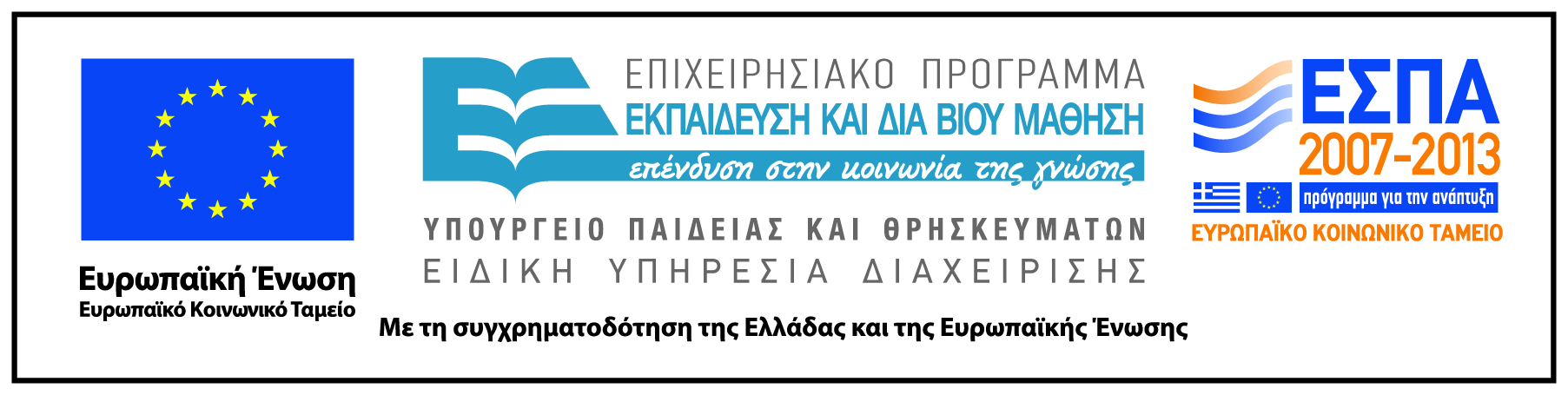